МКОУ «Актабанская средняя общеобразовательная школа»
Петуховский  район Курганская область
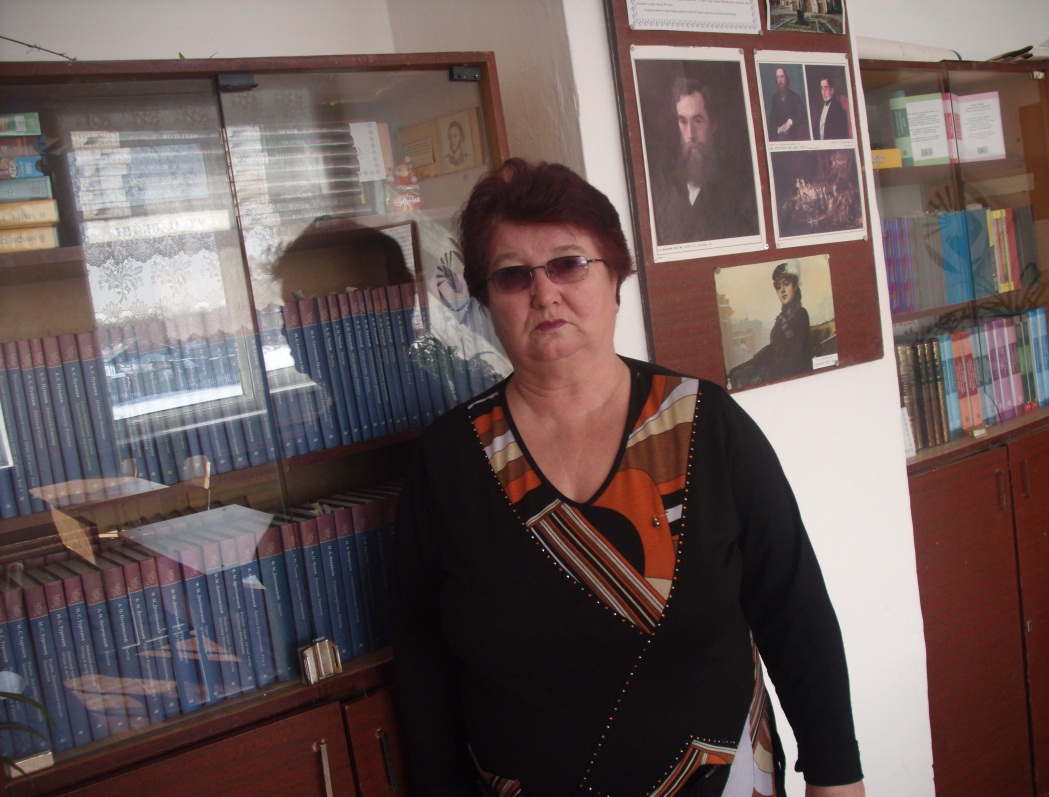 Профессиональное  портфолио
Мамина Татьяна Спиридоновна
Общие сведенияМамина    Татьяна     Спиридоновна
Муниципальное казенное общеобразовательное учреждение «Актабанская средняя общеобразовательная школа»  Петуховский район, Курганская область
 
Высшее,  Курганский государственный педагогический институт, историко-филологический факультет
 
Имеющиеся награды: Отличник народного просвещения, грамота Главного управления образования, Почетная  грамота Петуховской районной Думы,  дипломы,  благодарность Управления образования администрации
Период представления материала: 2009  – 2012гг.
Повышение квалификации:

2000г  «Специальная педагогика и психология»,72ч. 

2011г «Реализация требований ФГОС в учебниках «Просвещения» по физике. УМК по физике Архимед», 6 ч.

2011г «Новые педагогические технологии: организация и содержание проектной деятельности учащихся», 72 ч.
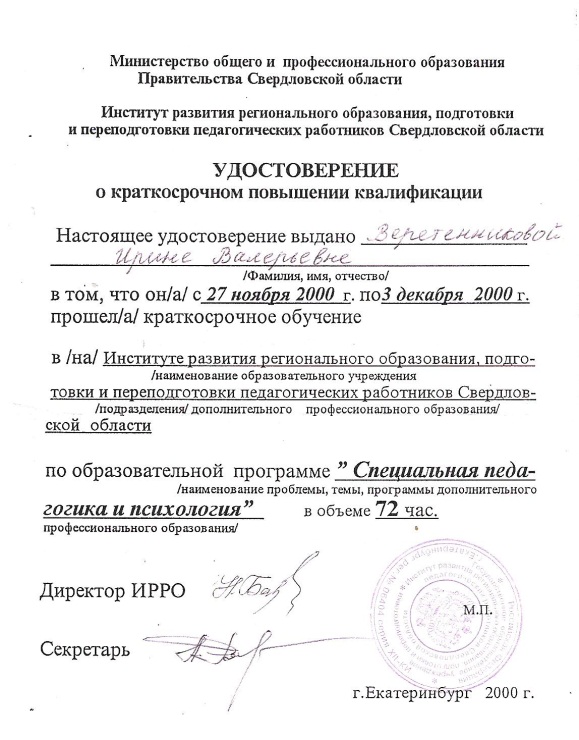 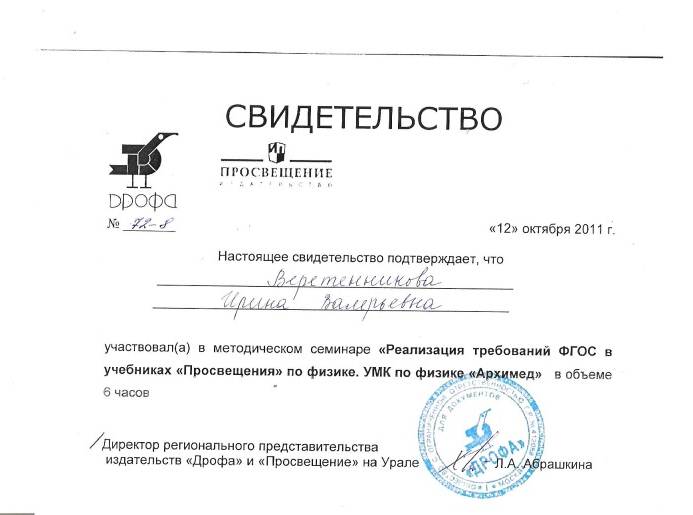 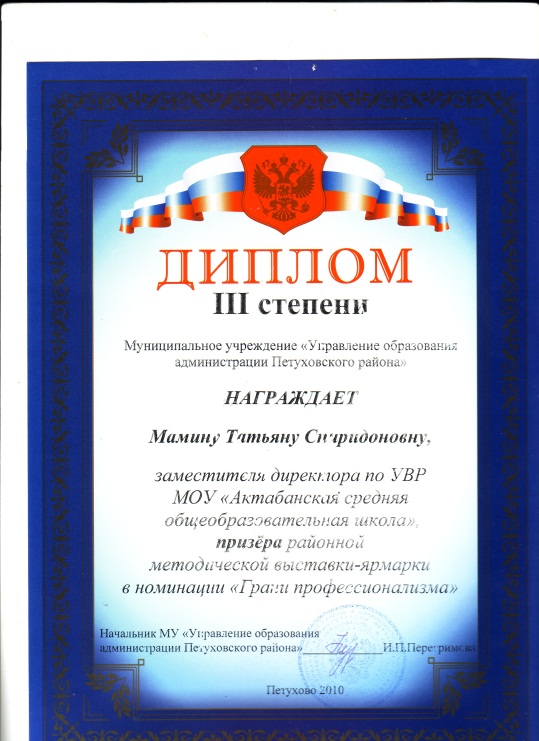 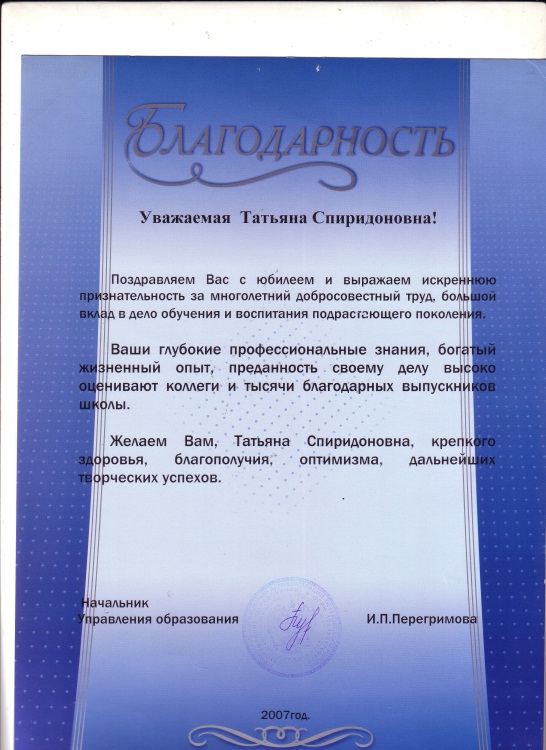 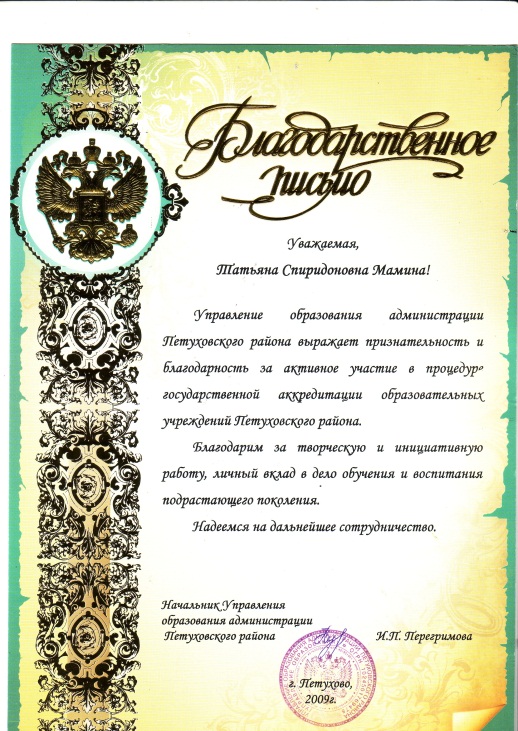 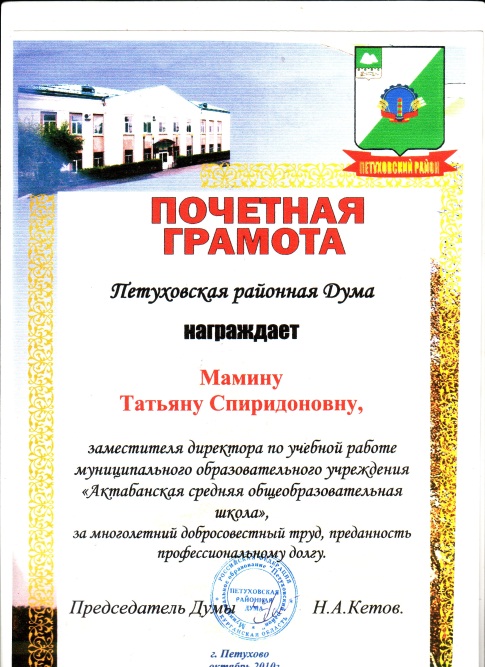 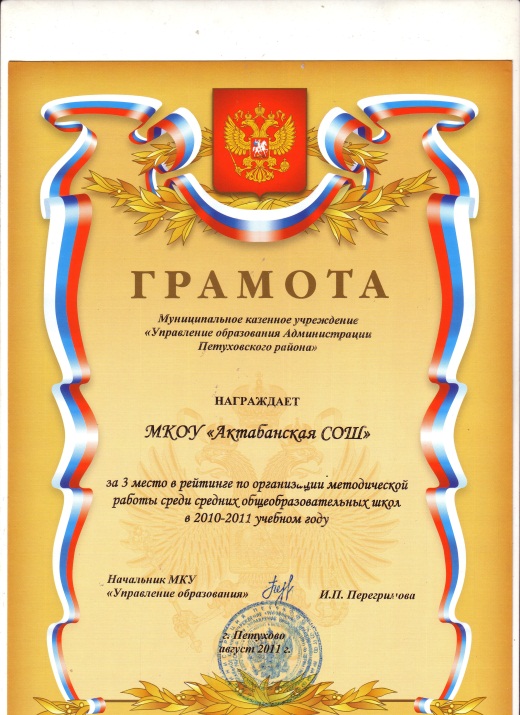 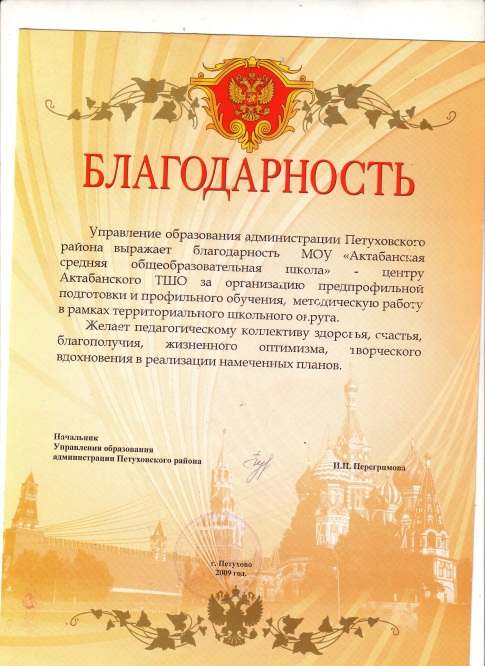 I  Блок.   Достижения   высокого качества и доступности общего образования
1.1. Деятельность образовательного учреждения по обеспечению доступности качественного результата
1.1. Уровень обученности и качество знаний в %.
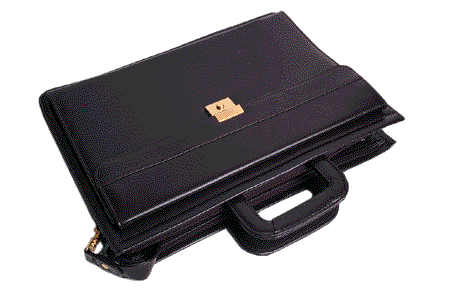 1.2. Результаты итоговой аттестации

Динамика  среднего балла
 Единого государственного экзамена (ЕГЭ)  за 3 года
Динамика  среднего балла
 Государственной итоговой аттестации (ГИА)  за 3 года
1.3.Организация подвоза обучающихся.
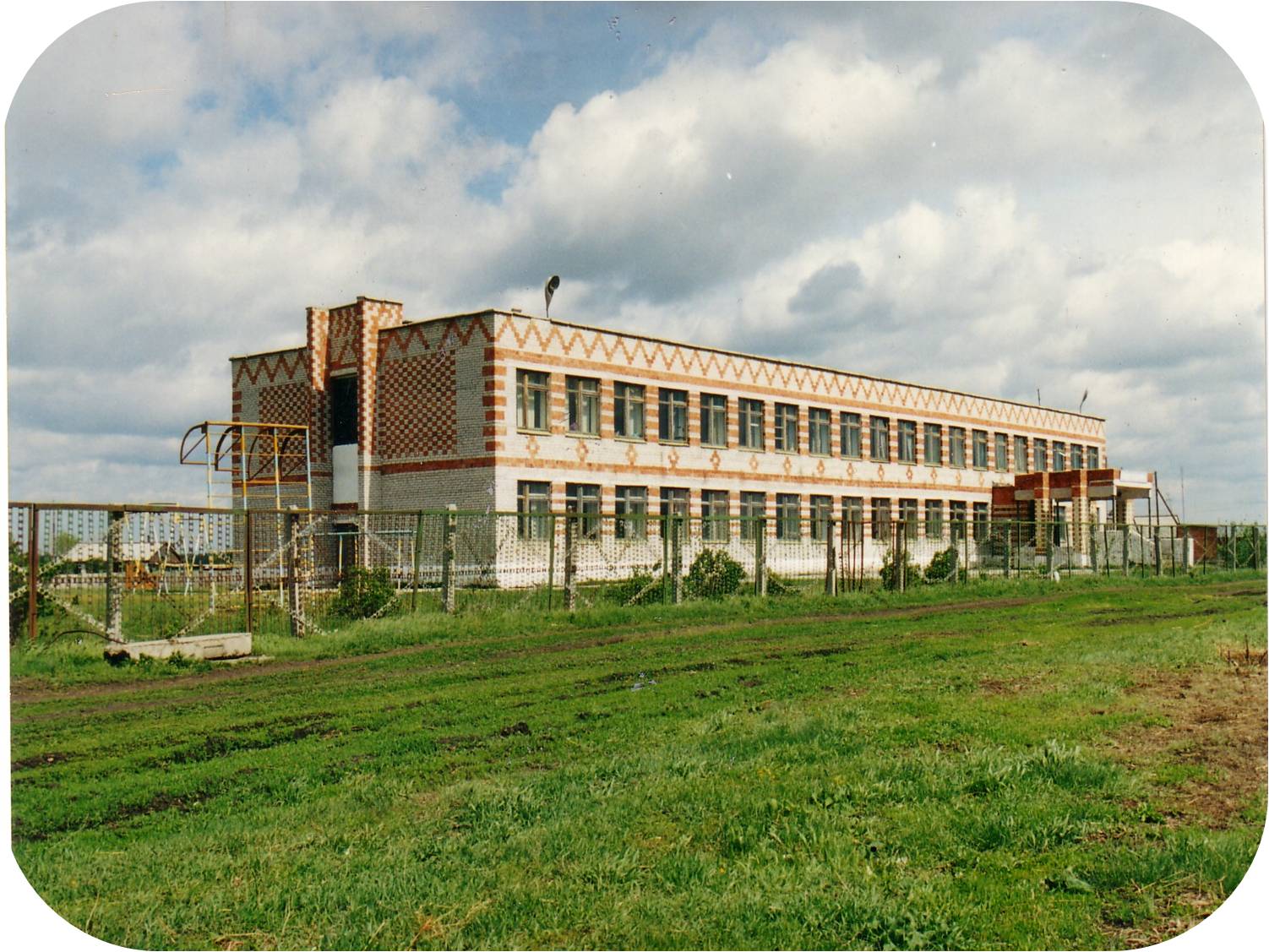 МКОУ «Актабанская средняя общеобразовательная школа»
с.Большое Каменное
с.Пашково
д.Песьяное
1.4.Обеспеченность учебниками.
1.5.Организация питания
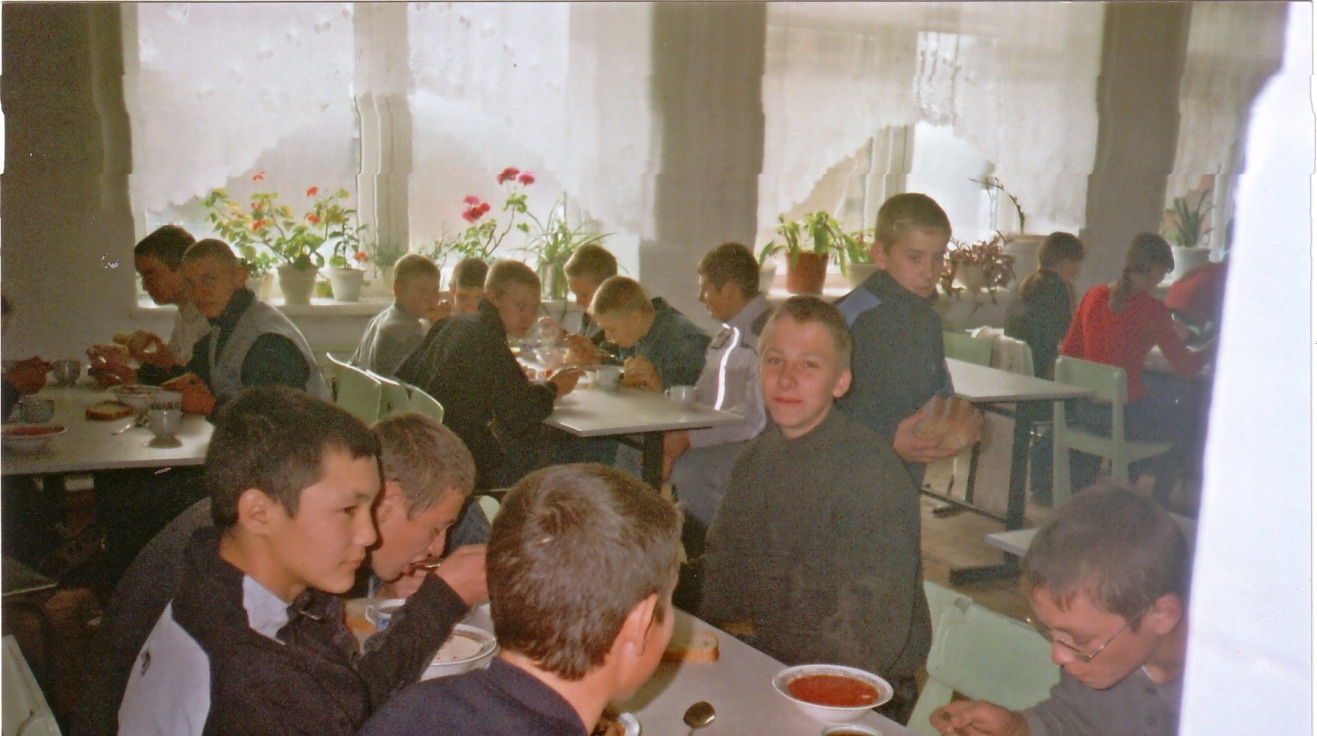 II блок. Обеспечение современных условий организации образовательного процесса.
2.2.Педагогические кадры.
2.1.Материально-техническая база школы
IVблок. Формирование позитивного имиджа образовательного учреждения в местном сообществе.
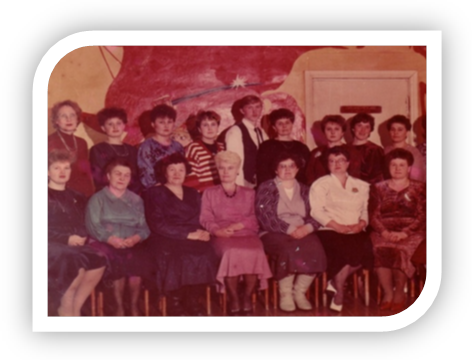 Школа – не здание, не кабинеты…
   Школа – это возвышенный дух, мечта, идея,  которые увлекают сразу троих – учителя, ребенка,  родителя – и тут же реализуются.
    Если их нет, значит, то не школа…
  ( А.А. Захаренко, народный учитель СССР)
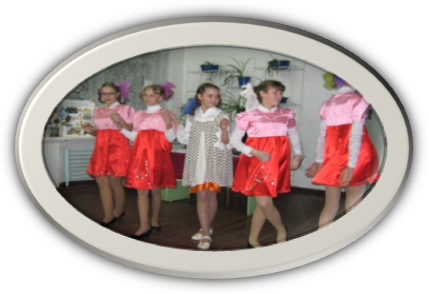 4.1. Позитивное отношение социально-окружающей среды
4.2. Во взаимодействии с родителями
4.3.Анализ участия детей в научно-практических конференциях муниципального, регионального, российского уровней
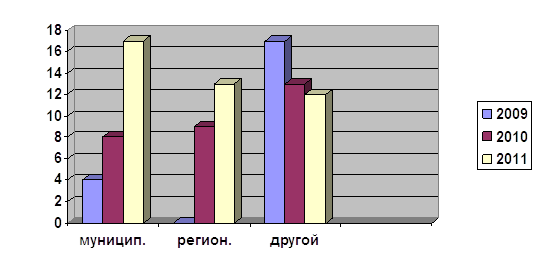 Участие школы в конкурсах различного уровня
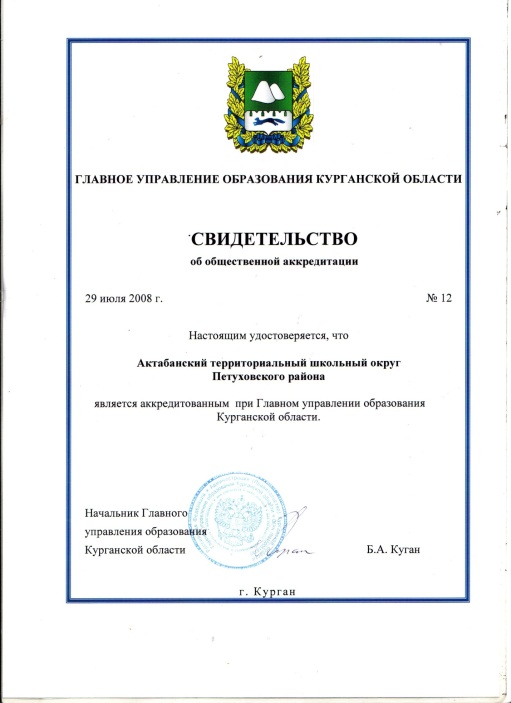 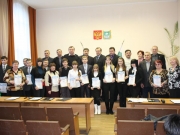 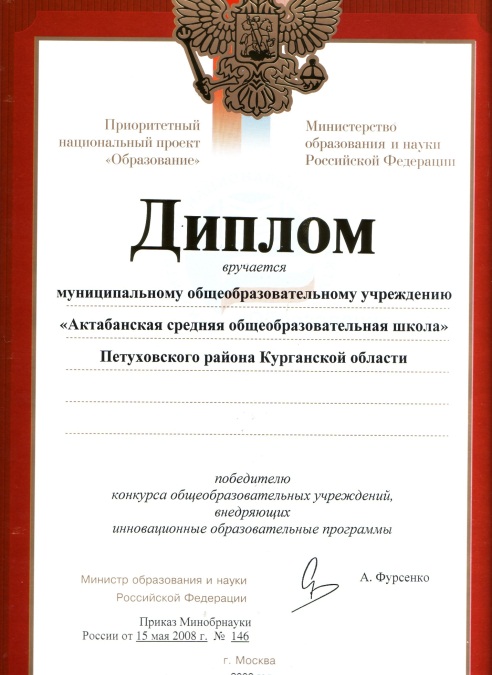 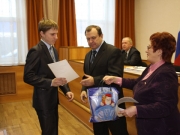 4.4.Успешность педагогической деятельности
V блок. Эффективность управленческой деятельности
5.1.Модель управленческой деятельности.
5.2. Принципы
5.3.Формы методической работы
Гуманизации 
Вариативности
Адресности
 Опережающего характера образовательных программ 
Разнообразие форм обучения
Коллективные 
Групповые
Индивидуальные
         5.4.Методы.
Анализ и  планирование
Методическая диагностика
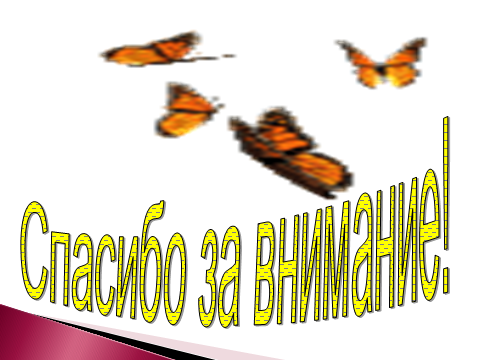